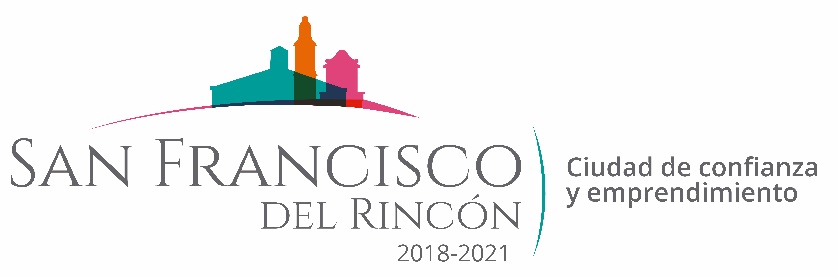 REPORTE MES DE DICIEMBRE
MAQUINARIA
RENIVELACION EN LA COMUNIDAD LAS TORTUGAS EL MOGOTE
FECHA TERMINO
CANTIDAD
UNIDAD
CONCEPTO
FECHA INICIO
M2
02/12/2019
02/12/2019
CAMINO
10,800
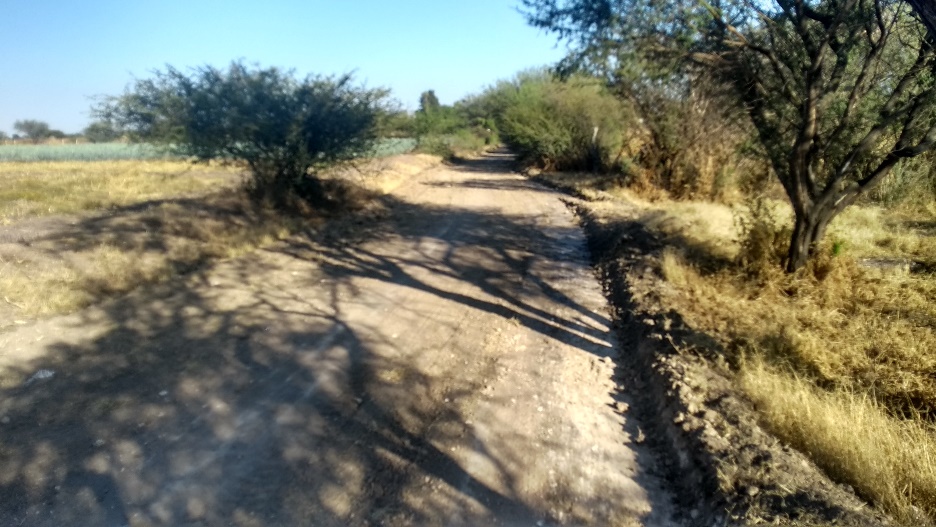 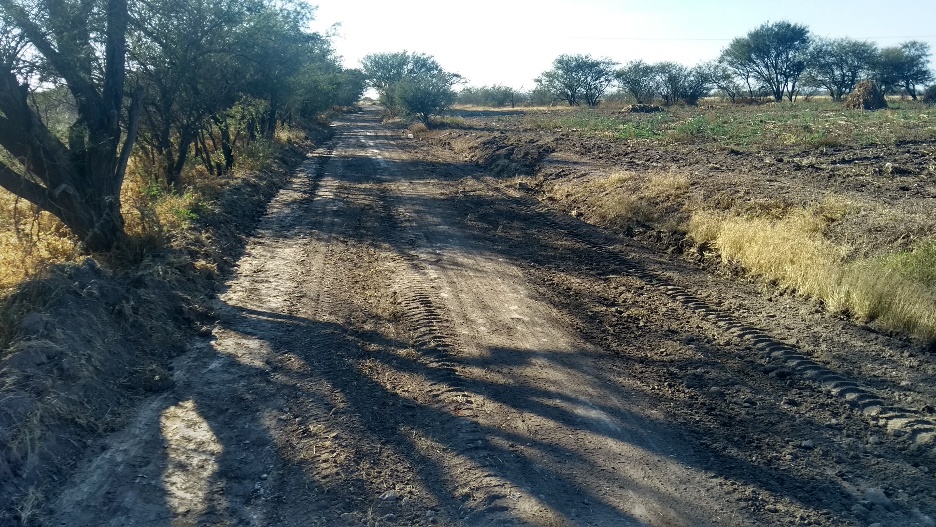 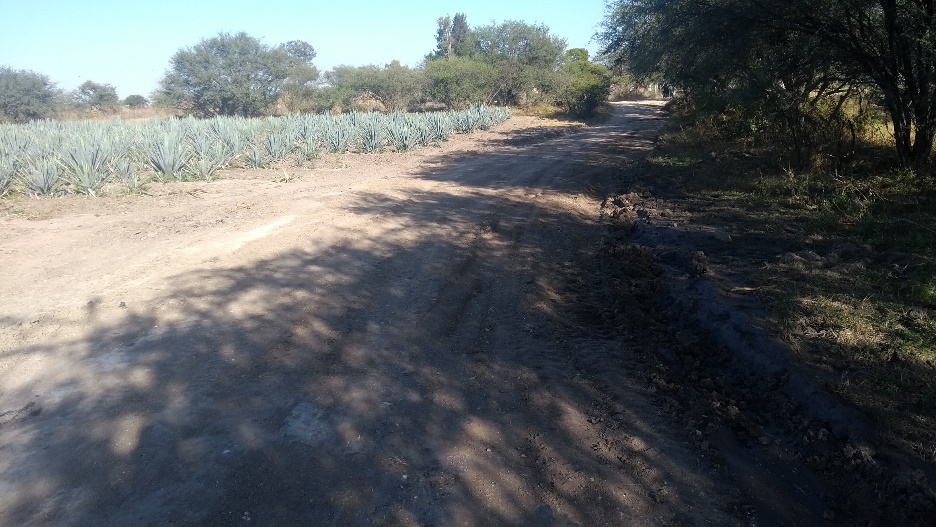 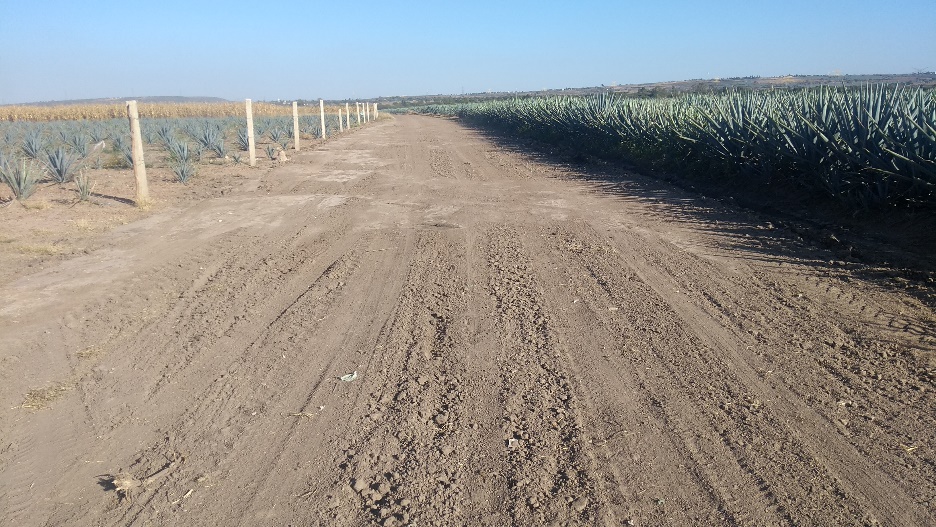